Qari mill-Ktieb tan-Numri
Num 13, 1-3a.25 -14, 1.26-30.34-35
F’dak iż-żmien, il-Mulej kellem lil Mosè fid-deżert ta’ Faran u qallu:
“Ibgħat xi rġiel jitkixxfu 
l-art ta’ Kangħan li jien se nagħti lil ulied Iżrael. Ibgħat wieħed minn kull tribù ta’ missirijiethom.
Ilkoll mill-kapijiet fosthom”. 
U Mosè bagħathom 
mid-deżert ta’ Faran, skont ma qallu l-Mulej.
Reġgħu lura mit-tkixxif 
tal-art wara erbgħin jum. Malli waslu marru għand Mosè u Aron u l-ġemgħa kollha ta’ Iżrael fid-deżert
ta’ Faran f’Kades. U qalulhom b’kollox, lilhom u lill-ġemgħa kollha ta’ Iżrael, u wrewhom il-frott tal-art.
Irrakkuntawlu kulma raw, u
qalu: 
“Morna fl-art li intom bgħattuna nitkixxfu, u tassew tnixxi ħalib u għasel; u dan hu l-frott
tagħha; iżda n-nies li joqogħdu fiha huma nies ta’ saħħa, u l-ibliet magħluqa bis-swar u kbar ħafna.
Hemm rajna ’l ulied Għanak; l-Għamalekin li jgħammru fin-Negeb; 
il-Ħittin, il-Ġebusin, 
l-Amurrin li jgħammru fuq
l-għoljiet; u l-Kangħanin li jgħammru n-naħa 
tal-baħar u max-xtut 
tal-Ġordan”.
Kaleb sikket il-poplu
quddiem Mosè u qalilhom: 
“Infittxu nitilgħu, u neħduha f’idejna. Nistgħu nirbħuha għax nifilħu għaliha”.
U l-irġiel li telgħu miegħu qalu: 
“Ma nistgħux naħbtu għal poplu jiflaħ aktar minna”. 
U xerrdu xniegħa ħażina
fuq l-art li marru jitkixxfu lil ulied Iżrael, u qalulhom: 
“L-art, li dħalna fiha biex nitkixxfuha, tibla’ lil kull min imur jgħammar fiha, u
l-popli kollha li rajna f’nofsha huma razza ta’ nies twal. Hemm rajna 
l-ġganti (ulied Għanak ġejjin mill-ġganti) u
ħassejna ruħna bħal ġradijiet u hekk deherna aħna f’għajnejhom”.
U l-ġemgħa kollha ta’ Iżrael refgħet leħinha u nfexxet tgħajjat; u l-poplu għadda dak il-lejl jibki. U l-Mulej kellem lil Mosè u lil Aron u
qalilhom: 
“Kemm se ddum din 
il-ġemgħa ħażina tgemgem kontrija?  Jien smajt 
it-tgemgim ta’ wlied Iżrael
kontra tiegħi. Għidilhom: ‘Daqs kemm jien ħaj – 
l-oraklu tal-Mulej – nagħmlilkom kif għedtuli f’widnejja. F’dan id-deżert
jaqgħu l-katavri tagħkom, intom ilkoll li kontu magħdudin minn għoxrin sena ’l fuq, li gemgimtu kontra tiegħi. Ma tidħlux
fl-art li jien, b’idi merfugħa ’l fuq, ħlift li nserraħkom fiha, ħlief Kaleb bin Gefunni u Ġożwè bin Nun.
Iġġorru fuq spallejkom 
il-kastig ta’ ħtijietkom għal erbgħin sena, sena għal kull jum li domtu titkixxfu l-art.
Hekk tkunu tafu li stmellejtkom’. 
Jiena, il-Mulej, tkellimt: hekk nagħmel lil din 
iċ-ċorma nies ħżiena li
ftiehmu kontra tiegħi. Jintemmu fid-deżert, u hemm imutu”.
Il-Kelma tal-Mulej
R:/ Irroddu ħajr lil Alla
Salm Responsorjali
R/. Ftakar fija, Mulej, fi mħabbtek għall-poplu tiegħek
Aħna dnibna, bħal missirijietna,
waqajna fil-ħtija, għamilna l-ħażen.
Missirijietna fl-Eġittu
ma għarfux l-għeġubijiet tiegħek.
R/. Ftakar fija, Mulej, fi mħabbtek għall-poplu tiegħek
Malajr insew għemilu;
mank stennew li jseħħ ħsiebu.
U qabdithom kilba bla lġiem fid-deżert,
u ġarrbu lil Alla fix-xagħri.
R/. Ftakar fija, Mulej, fi mħabbtek għall-poplu tiegħek
U nsew ’l Alla, li salvahom,
li għamel ħwejjeġ kbar 
fl-Eġittu,
għeġubijiet fl-art ta’ Ħam,
ħwejjeġ tal-biża’ 
fil-Baħar tal-Qasab.
R/. Ftakar fija, Mulej, fi mħabbtek għall-poplu tiegħek
Kien għamel il-ħsieb li jeqridhom,
li ma kienx għal Mosè, 
il-magħżul tiegħu,
li waqaf fis-selħa tas-sur quddiemu,
biex iberrdu u ma jeqridhomx.
R/. Ftakar fija, Mulej, fi mħabbtek għall-poplu tiegħek
Hallelujah, Hallelujah
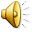 Profeta kbir qam fostna,
u Alla żar il-poplu tiegħu.
Hallelujah, Hallelujah
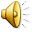 Qari mill-Evanġelju skont
San Mattew
Mt 15, 21-28
R:/ Glorja lilek Mulej
F’dak iż-żmien, Ġesù ħareġ minn hemm u telaq lejn Tir u Sidon. U ħarġet waħda mara Kangħanija minn dawk l-inħawi, u qabdet
tgħajjat u tgħid: 
“Ħenn għalija, Mulej, Bin David! Binti għandha fiha xitan, u magħdura ħafna”. 
Iżda hu ma weġibhiex kelma.
Resqu lejh id-dixxipli tiegħu, jitolbuh u jgħidulu: 
“Eħles minnha, għax ġejja tgħajjat warajna”. 
Imma hu qalilhom:
“Ma ġejtx mibgħut ħlief għan-nagħaġ li ntilfu 
mid-dar ta’ Iżrael”.
Iżda hi resqet, inxteħtet quddiemu u qaltlu:
“Għinni, Mulej!”. 
Hu weġibha: 
“Mhux sewwa tieħu l-ħobż tal-ulied u tixħtu 
lill-ġriewi”.
“Hekk hu, Mulej”, 
qaltlu: 
“iżda l-ġriewi wkoll jieklu l-frak li jaqa’ minn fuq 
il-mejda ta’ sidienhom”.
Imbagħad wieġeb Ġesù u qalilha:
“Mara, il-fidi tiegħek kbira! Ħa jsirlek kif tixtieq”. 
U minn dak il-ħin stess bintha fieqet.
Il-Kelma tal-Mulej
R:/ Tifħir lilek Kristu